POSGRADO
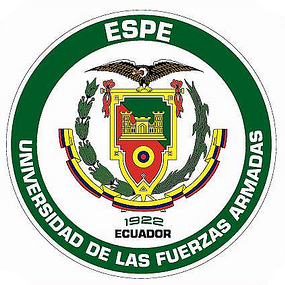 VICERRECTORADO DE INVESTIGACIÓN INNOVACIÓN Y TRANSFERENCIA DE TÉCNOLOGÍA
CENTRO DE POSGRADOS
MAESTRÍA EN RECREACIÓN Y TIEMPO LIBRE
AUTORA:            PAOLA VANESSA MONCADA VALDEZ
DIRECTOR:     DR. EMERSON YEPEZ HERRERA, PhD.
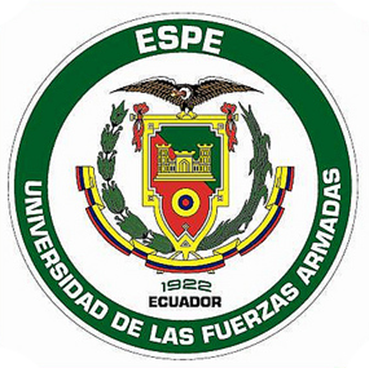 TEMA:
ACTIVIDADES FÍSICO - RECREATIVAS PARA MEJORAR LA UTILIZACIÓN DEL TIEMPO LIBRE EN LOS ESTUDIANTES DE LA UNIVERSIDAD TÉCNICA DE MACHALA DE LA UNIDAD ACADÉMICA DE CIENCIAS SOCIALES, EN CULTURA FÍSICA.
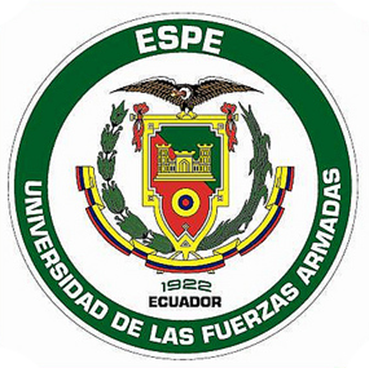 PROBLEMA DE INVESTIGACIÓN
Poca actividad físico- recreativa en los estudiantes universitarios de la UTMACH y el uso inadecuado del tiempo libre.
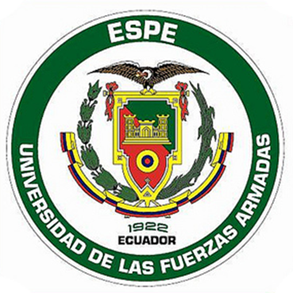 FORMULACIÓN DEL PROBLEMA
¿Cómo influye las actividades físico-recreativas para mejorar la utilización del tiempo libre en los estudiantes universitarios de Pedagogía de la Educación Física en la Universidad Técnica de Machala?
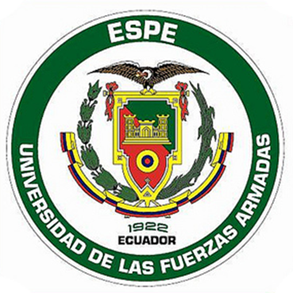 OBJETIVO GENERAL
Determinar los factores que impiden la realización de actividades físico-recreativas para la utilización óptima del tiempo libre en los estudiantes de Universidad Técnica de Machala de la Unidad Académica de Ciencias Sociales, en Cultura Física.
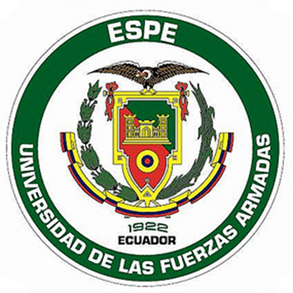 OBJETIVOS ESPECÍFICOS
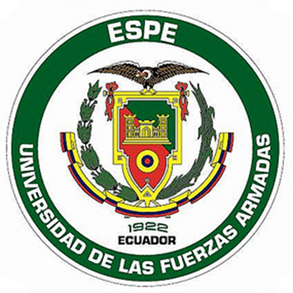 JUSTIFICACIÓN
La actividad física, el Deporte y la Recreación se caracteriza básicamente por presentar una relación directa con los cambios sociales, sus resultados son introducidos en la práctica y se convierten en una necesidad para el desarrollo y bienestar humano.

La finalidad de esta investigación es ofrecer a los estudiantes de tercer nivel nuevas alternativas que cubran esas necesidades de relacionarse socialmente, ver nuevas actividades y asistir a actos culturales, realizar actividad física, seguir aprendiendo, entre otros intereses que deben valorarse.
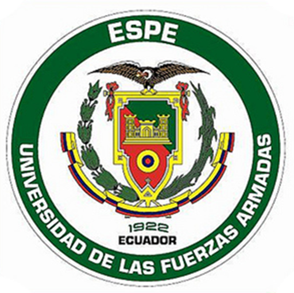 HIPÓTESIS
La implementación de un plan de actividades físico-recreativas, efectivas y motivantes permite mejorar el uso del tiempo libre en los estudiantes de la Universidad Técnica de Machala de la Unidad Académica de Ciencias Sociales, específicamente de la carrera de Pedagogía de la Educación Física.
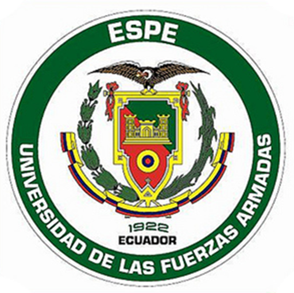 VARIABLES DE INVESTIGACIÓN
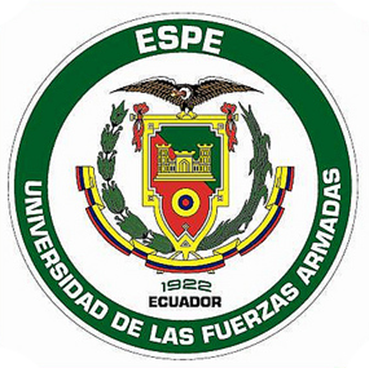 MARCO TEÓRICO
Osorio (2011), y  Espiga (2013);  coinciden en que  la recreación es el disfrute sin preocupaciones de por medio y en relación al entretenimiento es un modo de liberarse de toda preocupación.
Para Senent (2012) actividad física recreativa, está relacionada a lo lúdico, deparando: bienestar, facilitando la comunicación interpersonal, desarrollar la creatividad, expandir horizontes personales, potenciar la realización personal y aumentar la autoestima, responder a necesidades individuales, reforzar el deseo de practicar esa actividad.
De otro modo  la recreación y el juego “ayudan a cicatrizar las heridas emocionales creando un ambiente seguro permitiéndoles expresar sus sentimientos, aprender a confiar y establecen su autoestima y la confianza en sí mismos” (Senent, 2011, p. 129).
De este modo es  necesario manifestar que el juego no solo es etapas más tempranas de la vida sino también en el ámbito universitario esto según (Ramírez, 2016, p. 130).
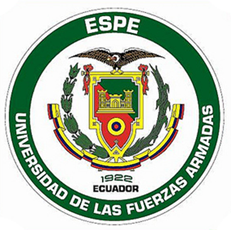 METODOLOGÍA
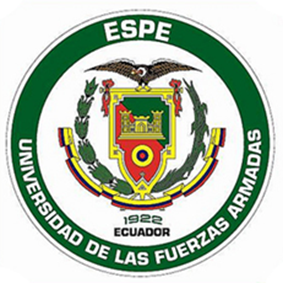 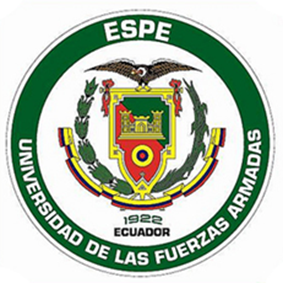 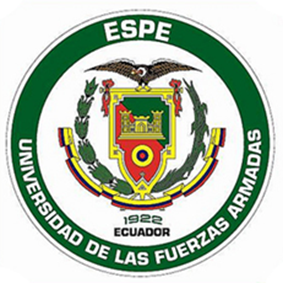 POBLACIÓN Y MUESTRA
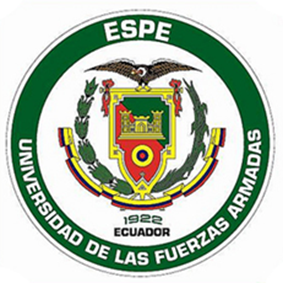 INSTRUMENTOS
E
N
C
U
E
S
T
A
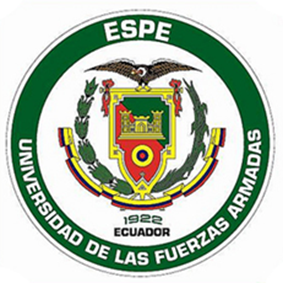 ANÁLISIS DE RESULTADOS
Figura  5 Frecuencia en la que practicas actividades físico recreativas en el tiempo libre
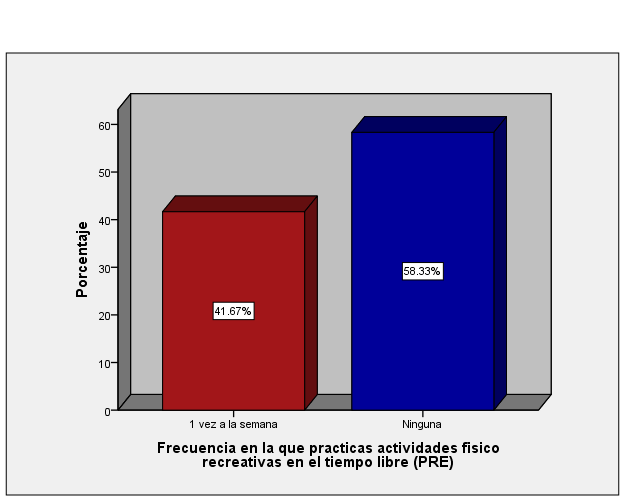 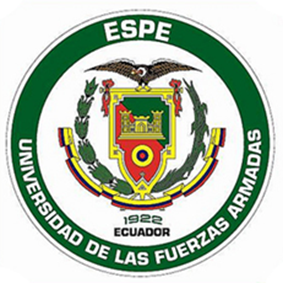 ANÁLISIS DE RESULTADOS
Figura  6 Uso del tiempo libre.
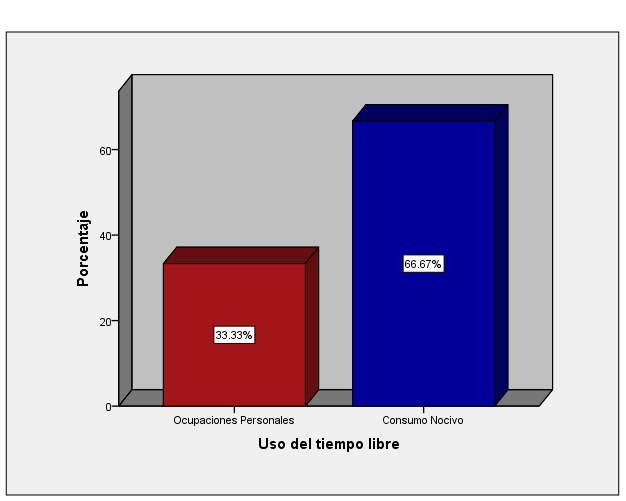 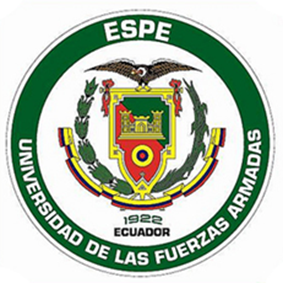 ANÁLISIS DE RESULTADOS
Figura  8 Con quién te gusta pasar el tiempo libre
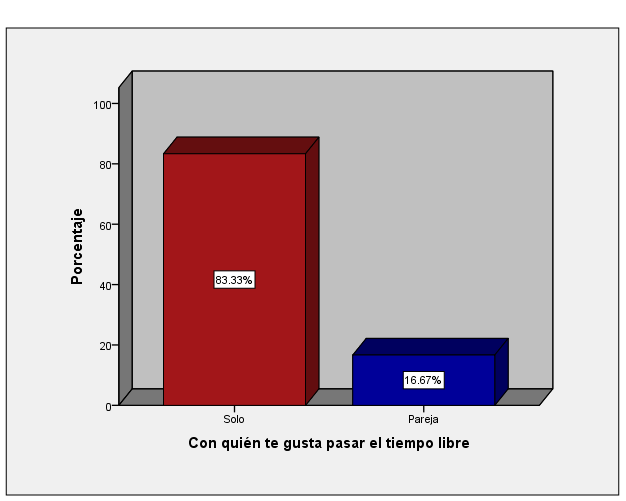 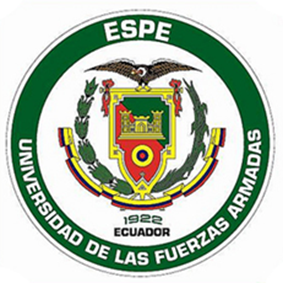 ANÁLISIS DE RESULTADOS
Figura 21  Frecuencia de actividades
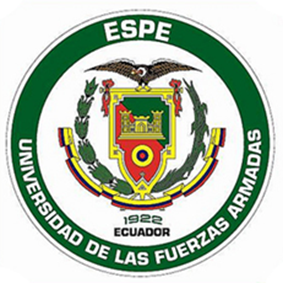 ANÁLISIS DE RESULTADOS
Figura  19 Uso del tiempo libre
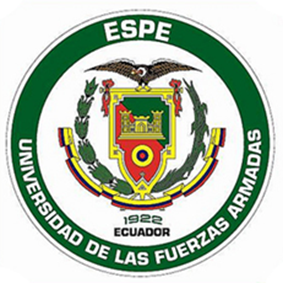 ANÁLISIS DE RESULTADOS
Figura  20 Con quién te gusta pasar el tiempo libre
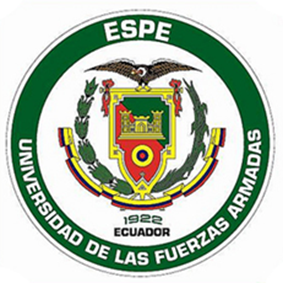 CONCLUSIONES
Los estudiantes universitarios de la UTMACH tienen poco tiempo libre en su carga horaria y en este corto tiempo demuestran una franca tendencia hacer mal uso del mismo, lo que no le permite compartir e interactuar con otros estudiantes en actividades físico recreativas.

Se diseñó un plan que incluyó actividades físico-recreativas, para darles herramientas a los estudiantes que le permitieran aprender a mejorar el uso del tiempo libre y gozar de los beneficios del aprovechamiento del mismo, con el cual se pudo corroborar que la salud física y mental se encuentran íntimamente relacionadas, las actividades grupales son mejor aceptadas, el deporte y la recreación crean vínculos necesarios entre los estudiantes y sus efectos son percibidos de manera inmediata. 

Las actividades fisco-recreativas en las Universidad Técnica de Machala debe ser programadas y sustentadas con base a las características y necesidades de los estudiantes.
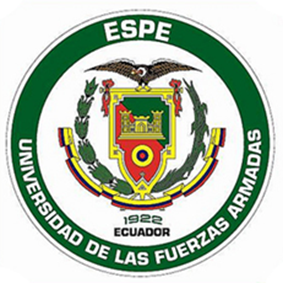 RECOMENDACIONES
Se recomienda ampliamente el diseño y la implementación de programas de actividades físico-recreativas para inculcar en los estudiantes universitarios de la UTMCH el aprovechamiento y buen uso del tiempo libre. 

Indagar entre los estudiantes una lista de actividades que le son llamativas y rotarlas para evitar la repetición y el desánimo. 

Es importante que los estudiantes conozcan los beneficios de estas buenas prácticas para que su participación tenga adicionalmente un apoyo científico con base en las evidencias y que la universidad se aboque a mejorar los programas ya existentes.
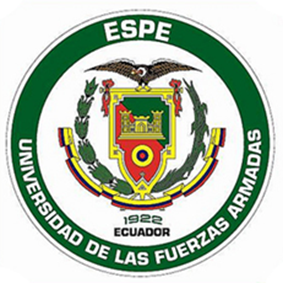 GRACIAS
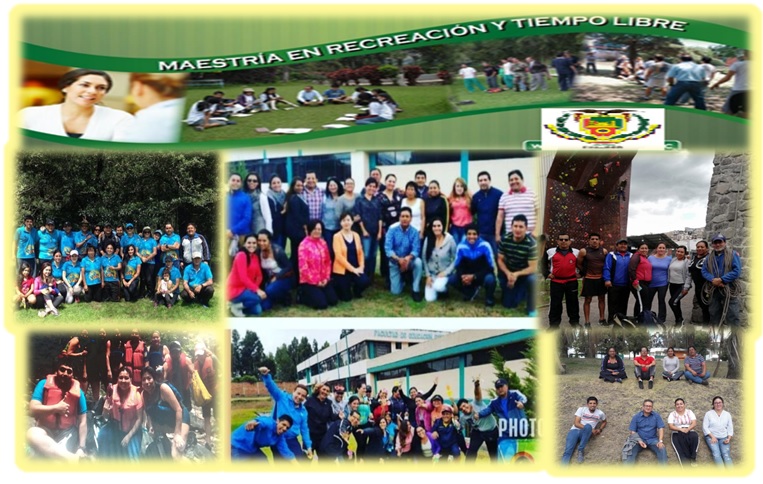